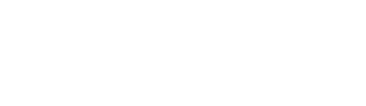 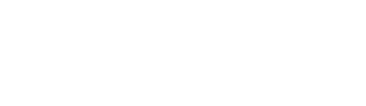 Dundee Airport Carbon Footprint 2024
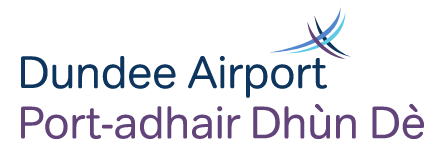 Report for Highland and Islands Airports Limited (HIAL)
November 2024
Contents
Contents
watermangroup.com
Introduction
This is the 2024 Annual Carbon Footprint Report for Dundee Airport. Dundee Airport is operated by Highlands and Islands Ltd (HIAL), a public corporation owned by the Scottish Ministers and subsidised by the Scottish Government. HIAL operates and manages 11 airports across northern Scotland - Barra, Benbecula, Campbeltown, Dundee, Inverness, Islay, Kirkwall, Stornoway, Sumburgh, Tiree and Wick. 

This report has been prepared by Waterman Infrastructure & Environment Ltd (Waterman), in collaboration with HIAL staff. The report covers the operations of Dundee Airport for the 2024 financial year (1 April 2023 to 31 March 2024). During the reporting, period, Dundee Airport welcomed 34,010 passengers (a decrease of 17% on the previous year), and aircraft movements have decreased by 74% (to 6,551). 

HIAL has committed to creating a Net Zero Aviation Zone by 2040, and Dundee Airport has aspirations to work towards Level 1 ACA accreditation in the future. This report identifies the emissions associated with the operation of Dundee Airport for the 2024 financial year and trends over recent years, to help identify opportunities to target emissions reduction actions. It also sets out a number of recommendations for improvement in data collection and management process, to provide greater certainty in the activity data associated with HIAL’s emitting activities. 

Waterman would like to thank the staff at HIAL for their co-operation and input into this project and report.
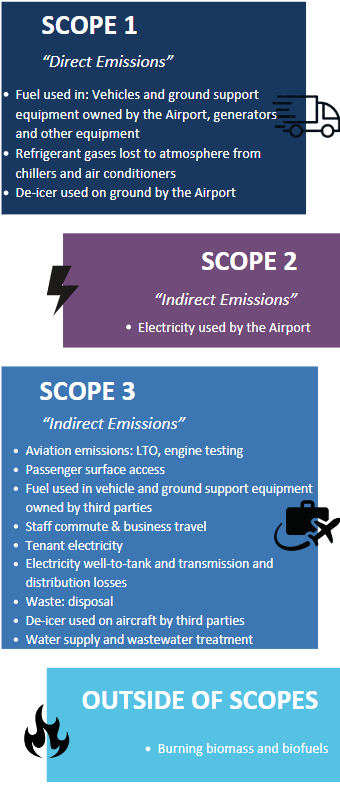 Methodology overview
All emissions have been calculated in line with the Greenhouse Gas (GHG) Protocol, and ISO 14064-1 to ACA Level 3 standard. Dundee Airport currently has aspirations to achieve Level 1 ACA accreditation in future. While previous reports have included aspects of ACA Level 4 standard, HIAL has decided to scale back reporting in 2024 to focus on improved data collection and accuracy for the foundation levels (1-3) of ACA accreditation. Therefore, some emissions sources previously reported, such as Climb, Cruise, Descent (CCD) emissions, are excluded from this report. 
The emissions sources included are shown in the adjacent boxes. This report is primarily presented based on the location-based calculation methodology, with a market-based emissions profile towards the end of this report (further explanation on page 8). A detailed explanation of the methodology and assumptions can be found in Annex 1.
Dundee Airport 2024 Footprint - Summary
Location-Based emissions
Market-Based emissions
856 tonnes CO2e
946 tonnes CO2e
[Speaker Notes: The Market Based methodology as outlined in the GHG Protocol, allows for organisations to report their carbon emissions reflecting their energy procurement decisions. 
For Inverness Airport, their electricity is purchased under a zero emissions contract that is fully backed by Renewable Energy Guarantees of Origin (REGO) certificates. This means that under Market Based reporting rules, the Scope 2 electricity emissions are reported as zero emissions. 
The following slides show the emissions reported under this methodology.]
Dundee Airport 2024 Footprint – By emissions source
Dundee Airport 2024 Footprint – Scope 1
Scope 1 emissions are direct greenhouse gas emissions that occur from sources owned or controlled by HIAL. For Dundee Airport, the major emissions sources in this category are natural gas used for heating, fuel used for power, fire training and the operation of ground support equipment (GSE) and use of refrigerant gases. Use of de-icer by the airport is also reported under Scope 1.
Total Scope 1 emissions – 116 tonnes CO2e
Scope 1 emissions have increased by 78% this year, mostly attributed to natural gas used for heating,   and fire training. 
However, GSE emissions and tenant natural gas have been re-classified from Scope 3 to Scope 1 this year, which accounts for the increase.
Dundee Airport 2024 Footprint – Scope 2
Scope 2 emissions are those associated with the consumption of electricity at the airport. Electricity emissions are reported under 2 approaches: 
Location-based: reflecting the average emissions intensity of electricity grids where energy consumption occurs. Under this approach, emissions are calculated used the National Grid average emission factor, sourced from the UK Government GHG Conversion factors for Company Reporting 2024.
Market-based: reflecting the emissions from HIAL’s purchasing arrangements for electricity and the fuel mix associated with their energy tariff. During the reporting period (1 April 2023 – 31 March 2024), all of HIAL’s purchased electricity was covered by renewable energy guarantees of origin (REGO) certificates. Therefore, electricity emissions are reported as zero carbon under the market-based methodology.
Location-Based electricity emissions (tCO2e)	            Market-Based electricity emissions (tCO2e)
		90					0
Scope 2 emissions have increased by 8 tonnes CO2e this year. 
Some data challenges were identified and recommendations to improve data accuracy in future years have been identified.
Dundee Airport 2024 Footprint – Scope 3
Scope 3 emissions are indirect greenhouse gas emissions that arise as a consequence of the activities of HIAL, but occur from sources not owned or controlled by the company. For Dundee Airport, the major emission source in this category is from aircrafts’ aviation fuel. As an airport operator, HIAL reports on the emissions associated with aircraft movements around the airport, i.e. taxi-ing, take-off, landing and time spent on APU. Other sources in Scope 3 include passenger surface access, staff commute and business travel, waste, water and wastewater treatment.
Total Scope 3 emissions - 732 tonnes CO2e
Dundee Airport 2024 Footprint – Market-based emissions
Dundee Airport annual emissions trends (tonnes CO2e)
** Fuels WTT reported for the first time this year.
Dundee Airport annual emissions trends (% year on year changes)
*Multiple sources reported under Scope 3 for the first time in 2020.
Dundee Airport annual emissions trends (electricity and emissions)
Includes both airport (Scope 2) and tenant (Scope 3) electricity use. All emission figures exclude emissions from transmission and distribution (T&D) losses.
Annex 1 - Methodology
Emissions have been calculated in accordance with the Greenhouse Gas (GHG) Protocol Corporate Accounting and Reporting Standard and ISO 14064-1 to ACA Level 3 Standard. 

All activity data for the emissions calculations was provided by HIAL staff from sources including monthly supplier invoices, internal environmental performance monitoring and financial reporting data. Waterman undertook independent quality assurance of all activity data and clarified discrepancies or unusual trends with HIAL. For some sources, activity data was not available therefore assumptions and estimates were used to determine activity values. These are explained further for each source below. Emissions were then calculated using the UK Government Greenhouse gas reporting: conversion factors 2024. 

Emissions are classified in the following scopes: 
SCOPE 1: Direct GHG emissions arising from sources that are owned or controlled by HIAL, where HIAL has direct influence through its actions. Emissions sources included are: natural gas use, company owned vehicles fuel use, refrigerant gas use (from leaks during maintenance or malfunction), fuel use for fire training and de-icer used by airport staff. 
SCOPE 2: Emissions associated with the use of electricity from a third-party supplier of energy in the form of heat or electricity. HIAL can influence the amount of electricity it uses; however, it has little control over the generation of the electricity and these emissions are therefore classed as Scope 2.
Annex 1 - Methodology
SCOPE 3: Emissions arising as an indirect consequence of the use of goods or services provided by HIAL. The airport does have some influence over Scope 3 emissions but the activities are not under its control. Sources included by the airport include aircraft (taxi, take-off, landing, auxiliary power usage), employees commuting to the airport, passenger surface access to the airport, airside vehicle activities by third party operators, waste disposal, water (supply and treatment), tenant electricity use, losses associated with the transmission and distribution of electricity, airport staff business travel, engine testing and aircraft de-icing by third party operators. 
OUTSIDE OF SCOPES: Includes biogenic CO2 factors that account for the direct carbon dioxide (CO2) impact of burning biomass and biofuels. For HIAL this includes the biogenic content of the petrol, diesel and wood pallets combusted for fire training. 
The approach to calculate or estimate emissions for each activity source is set out below. All emissions factors are sourced from the UK Government Greenhouse gas reporting: conversion factors 2024 unless stated otherwise. 

SCOPE 1
Natural gas: Monthly kWh consumed were sourced from supplier reports. Multiplied by emissions factor to calculate tonnes CO2e. 
Fuel: Monthly litres of fuel consumed were taken from supplier reports and fuel card data. Multiplied by emissions factor for each fuel type to calculate tonnes CO2e. 
Refrigerants: Kilograms of any f-gases lost through leaks or top ups of equipment were identified from third party service sheets. Multiplied by emissions factor for each gas type to calculate tonnes CO2e. 
Fire training:  Kilograms and litres of fuel used for fire training were taken from monthly HIAL records. Multiplied by emissions factor for each fuel type to calculate tonnes CO2e. 
De-icer: Total litres of de-icer used at the airport were taken from HIAL records of daily usage. Emissions factor for undiluted glycol was taken from the ACERT tool and multiplied by usage to calculate tonnes CO2e.
Annex 1 - Methodology
SCOPE 2: 
Airport electricity: Total kWh consumed was sourced from supplier reports. This was validated against HIAL monthly environmental performance monitoring data. HIAL data was found to be slightly lower, therefore the higher (more conservative) supplier total was used. Multiplied by emissions factor for each fuel type to calculate tonnes CO2e. 

SCOPE 3: 
Landing Take-Off (LTO): Emissions from aircraft taxi, take-off and landing were calculated using the ACI Airport Carbon and Emissions Reporting Tool (ACERT) version 7.2338. Aircraft movement data was provided by HIAL, capturing every aircraft arrival and departure at Dundee Airport during the reporting period. Each flight movement was categorised by the relevant Aircraft Type in the ACERT tool, and the total number of movements of each aircraft type was inputted to the tool. Average taxi in and out time was estimated in co-ordination with HIAL staff and is assumed to be an average of 4 minutes (in + out). Time spent on APU (auxiliary power unit) was also estimated in co-ordination with HIAL staff and is assumed to be an average of 60 minutes (per LTO cycle). Total tonnes CO2e for all LTOs were calculated by the ACERT tool. 
Passenger surface access: An updated survey of passenger movements has not been completed since the previous carbon footprint report. Emissions from passenger surface access were therefore estimated by applying a decrease of 17% to total passenger access emissions from the previous reporting year, in line with a 17% decrease in passenger numbers this year.
Annex 1 - Methodology
Electricity WTT, T&D, Fuels WTT: Consumption totals were taken from the Scope 1 (fuels) and Scope 2 (electricity) categories, multiplied by emissions factor for WTT and T&D to calculate tonnes CO2e. 
Waste disposal: HIAL internal records of the number of bins, volume and frequency of collection were used to determine the total m3 of waste disposed of. All bins were assumed to be full when emptied therefore quantities are likely to be significantly over-reported. Volume (m3) was converted to weight (tonnes) using conversion factors from Draft 16 UK Waste Classification Scheme (DEFRA). Multiplied by emissions factor for each waste type to calculate tonnes CO2e. 
Staff commute: An updated survey of staff commuting has not been completed since the previous carbon footprint report. Emissions from staff commuting were therefore estimated by applying a downturn of 12% to total staff commute emissions from the previous reporting year, in line with a downturn in staff (FTE) at Inverness of 12% at the end of this reporting year. 
Aircraft engine tests: There were no engine tests at Dundee Airport during the reporting year. 
Water use and treatment: Total volume (m3) of water consumption was taken from supplier reports. This was validated against HIAL monthly environmental performance monitoring data. HIAL data was found to be higher therefore this more conservative figure was used, however consumption based on the source data was significantly lower than previous reporting years. The supplier was unable to provide updated data, therefore water consumption is likely to be significantly under-reported in this reporting year. The volume for wastewater treatment was calculated as 95% of total consumption. Multiplied by emissions factor to calculate tonnes CO2e.
Annex 1 - Methodology
SCOPE 3:
Business travel: Emissions from business travel activities were calculated based on business expenses spend data at group level and apportioned to Inverness based on FTE share. For fuel purchases where fuel type was not known, it is assumed 50% of spend is petrol and 50% is diesel. As only aggregated data on rail and ferry expenses was available, HIAL have determined a split of two-thirds rail and one-third ferry. The Sustainable Scotland Network Carbon Footprint and Project Register (CFPR) tool was used to determine costs per unit of distance travelled for the five categories of public transport (air, ferry, rail, bus and taxi). Activity data was multiplied by emissions factor to calculate tonnes CO2e for each business travel type. Total emissions from each travel type were then multiplied by 0.08, reflecting 8% of HIAL staff located at Dundee Airport. Therefore, total emissions for business travel are indicative only. 

OUTSIDE OF SCOPES: 
Petrol, diesel, wood: Consumption totals taken from Scope 1 (fuel use and fire training) and multiplied by biogenic emissions factors to calculate tonnes CO2e